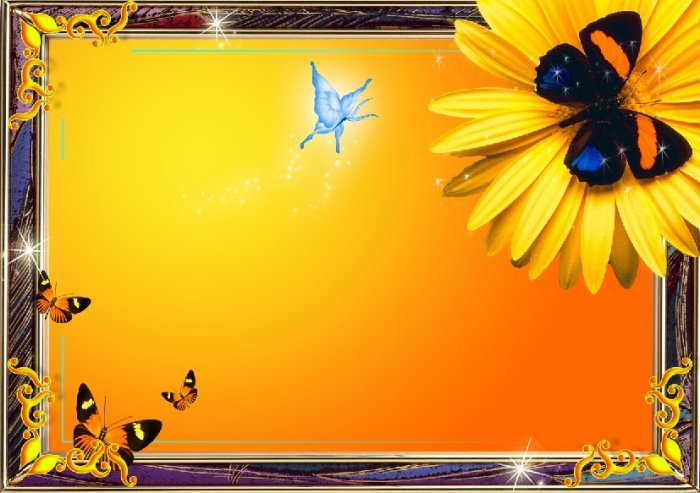 урок по информатике
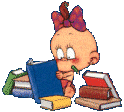 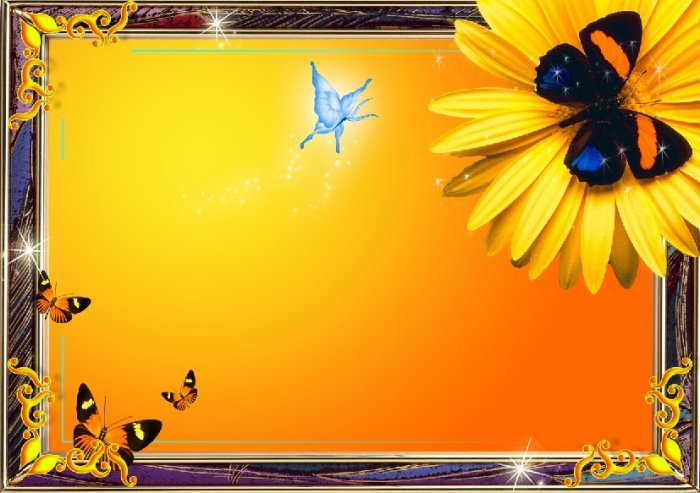 Искусство  - выражение самых глубоких мыслей самым простым способом.»
 Эйнштейн
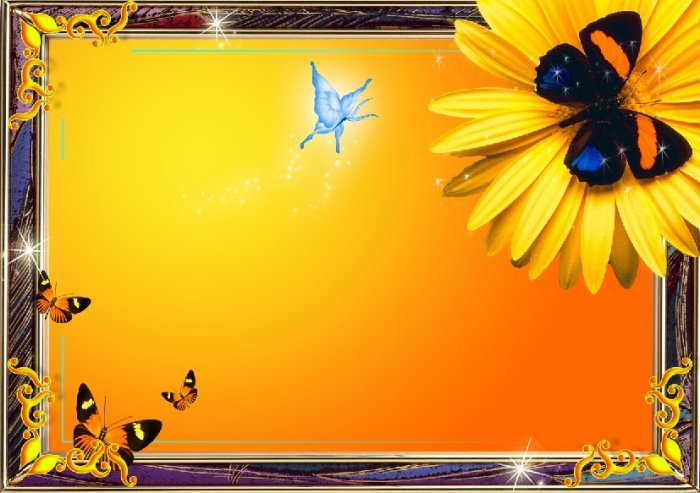 Раздел: Компьютерная графика
Тема:      Создание графических изображений
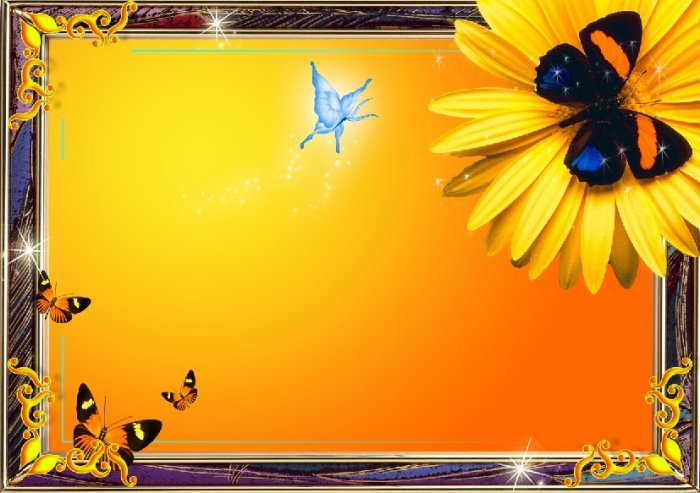 Палитра
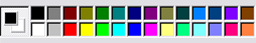 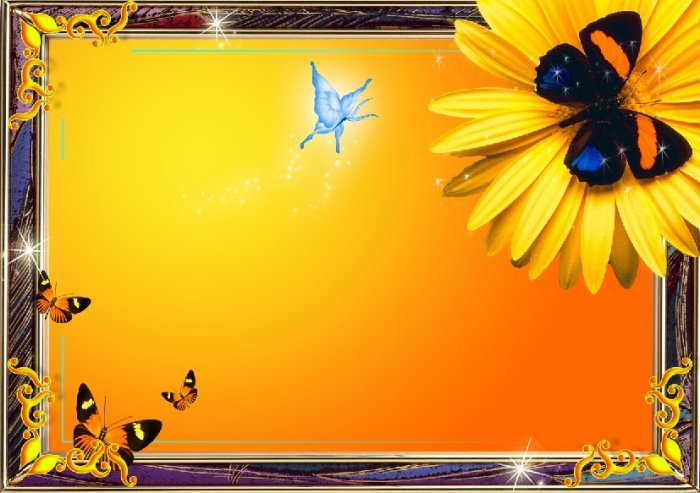 Окно графического редактора
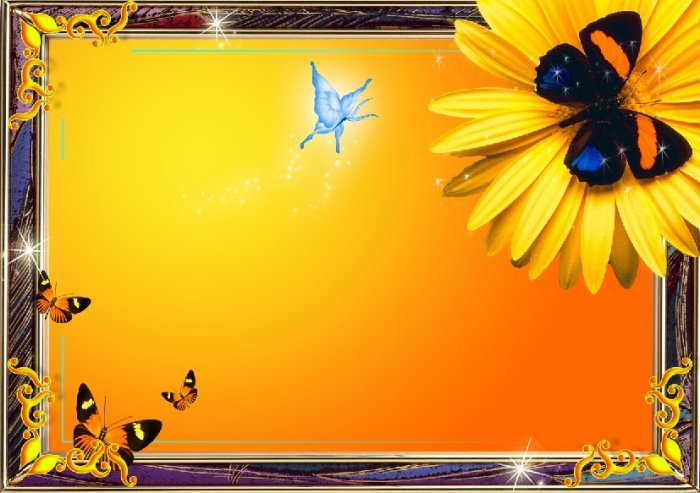 Игра Домино 
«Инструменты графического редактора»
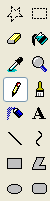 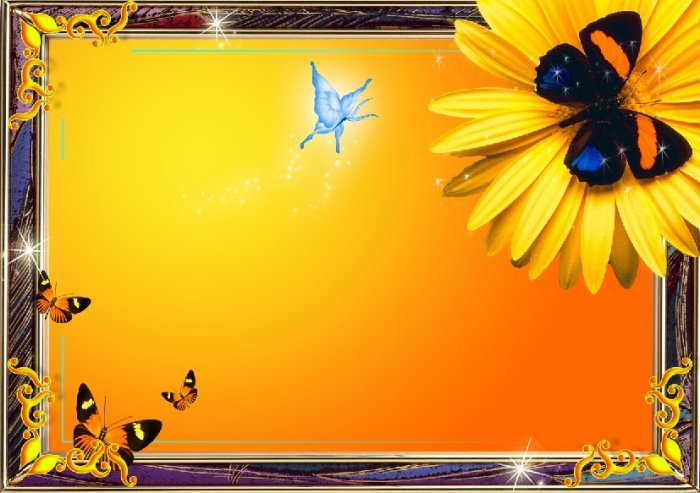 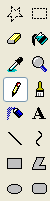 Исправь алгоритм
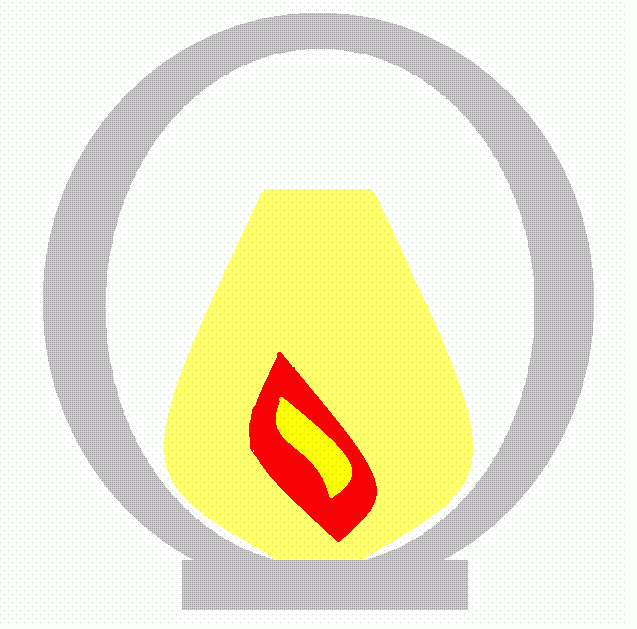 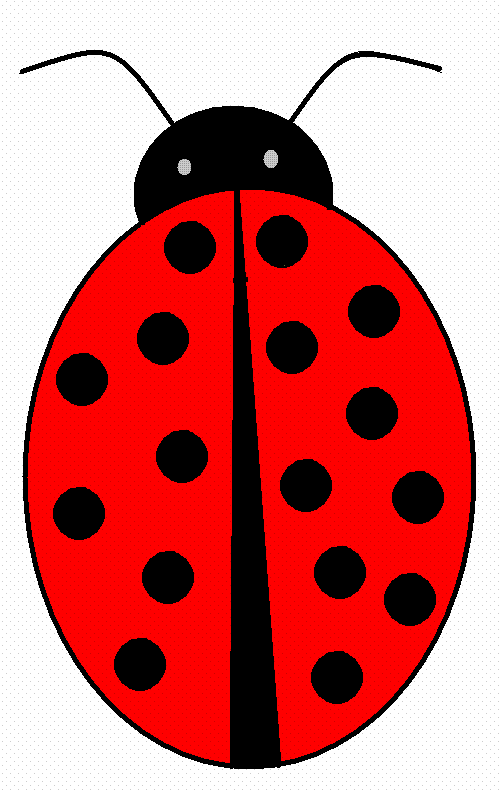 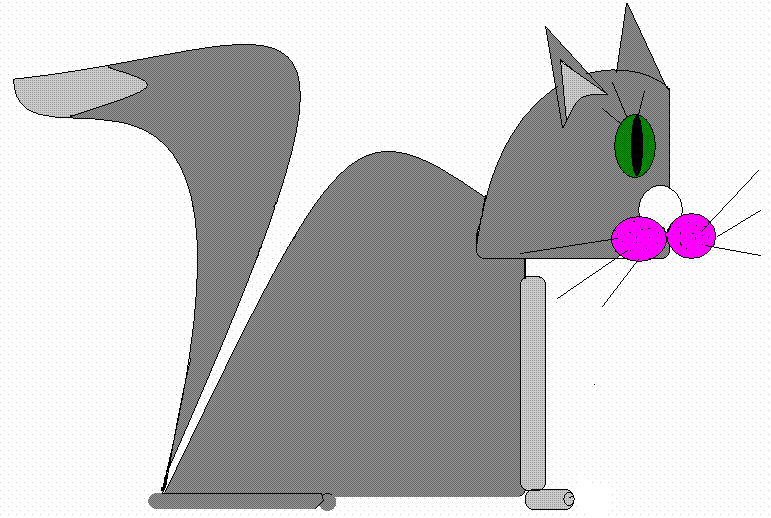 Рисунок “Лампа”
1.Нарисовать дугу.
2.Выделить ее, зайти в “Правка” и скопировать, затем “Правка” вставить.
3.Щелчком левой клавиши мыши открыть “Рисунок” a отобразить/повернуть, выбрать поворот слева направо.
4.Переместить полученную дугу.
5.Соединить дуги линиями, чтобы был замкнутый контур.
6.Создать пламя двумя кривыми.
7.Нарисовать два прямоугольника.
8.Нарисовать две окружности и раскрасить с помощью палитры и заливки
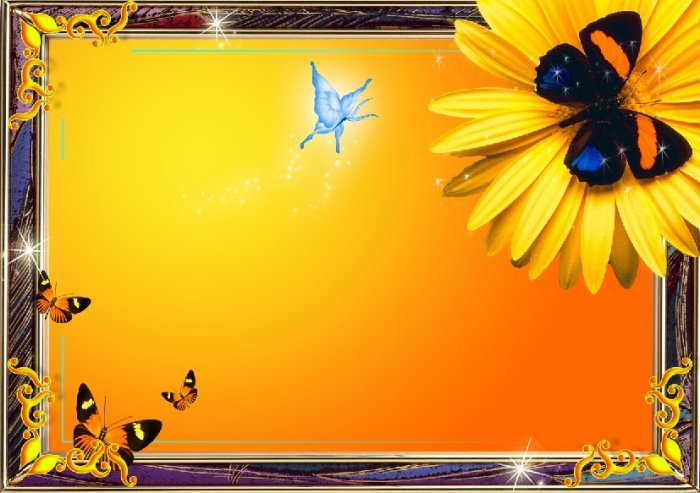 Рисунок “Божья коровка” 
1.Нарисовать круг.
2.С помощью кривой подрисовать головку.
3.С помощью инструмента “овал” нарисовать глаза.
4.Создать усики (две кривых).
5.В кругу провести две линии.
6.Выбрать закрашенный круг и сделать “черные точки” на крылышках, с помощью операции копирование.
7.Закрасить рисунок, используя цвета палитры.
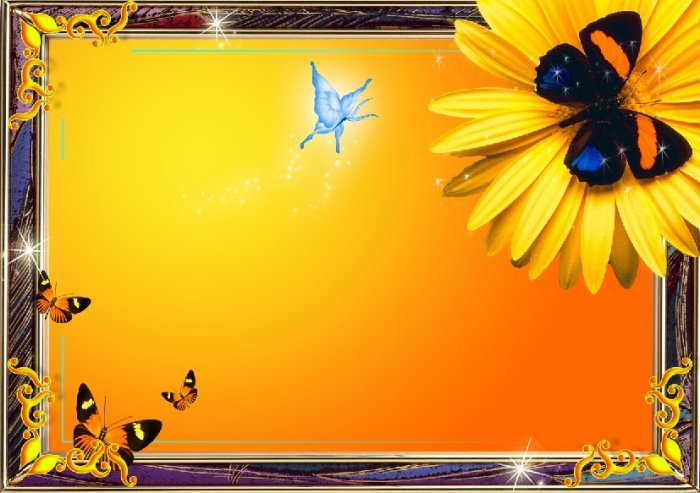 Рисунок “Кошечка” 
1.Нарисовать скругленный прямоугольник (туловище).
2.Еще один такой же, но меньших размеров (голова).
3.С помощью инструмента “кривая” дорисовать выгнутую спинку, голову и хвост.
4.Используя “масштаб” и “ластик”, убрать лишние линии.
5.Используя инструменты “овал”, “прямая”, нарисовать носик, усы, глаз и ушки.
6.С помощью скругленного прямоугольника нарисовать лапки.
7.Раскрасить рисунок.
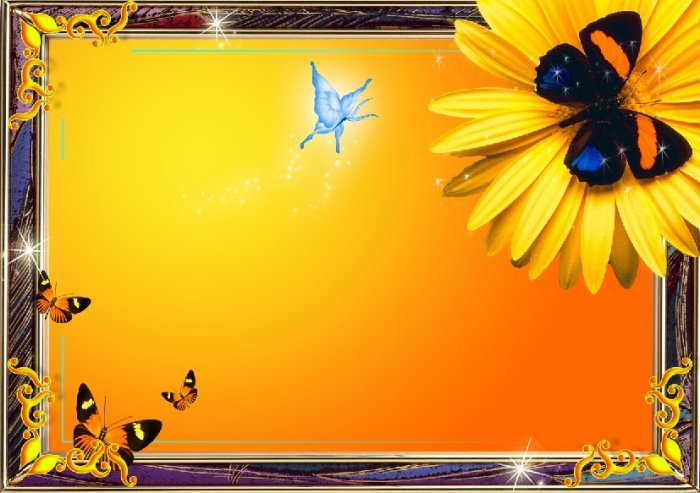 Физминутка
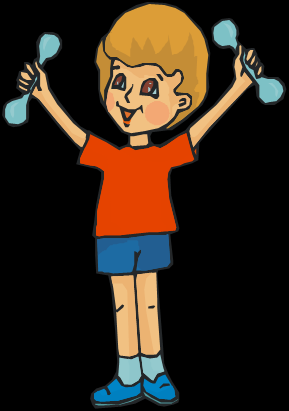 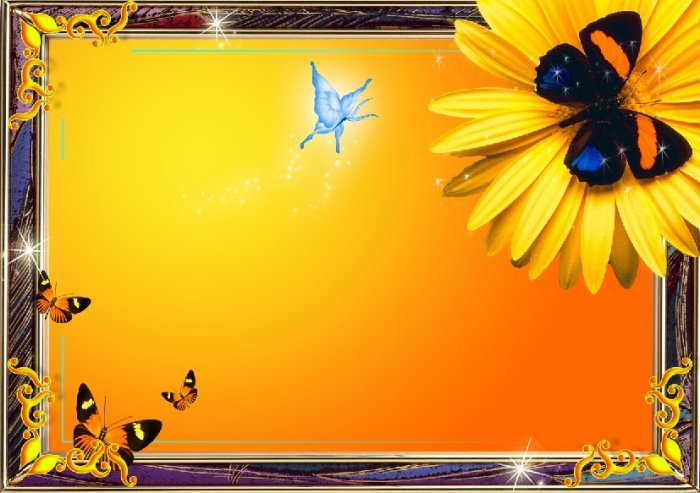 Практическая работа
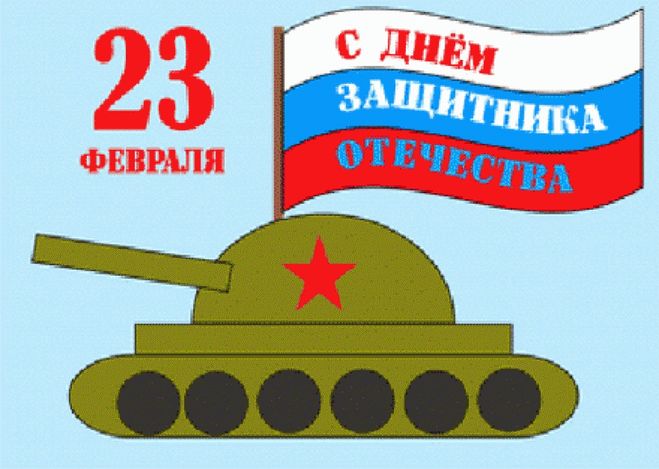 Мини-проект 
Открытка к 23 февраля
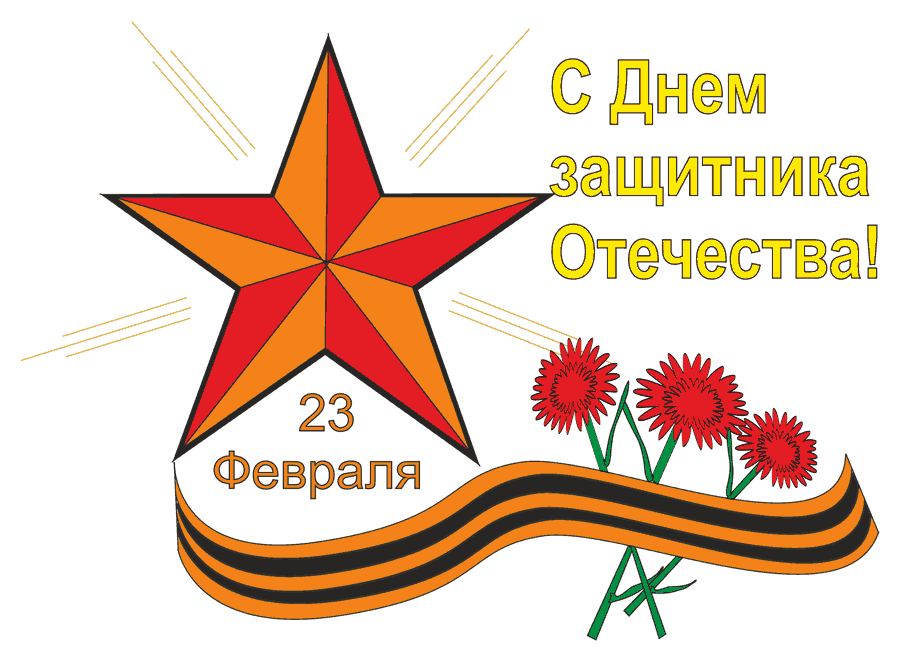 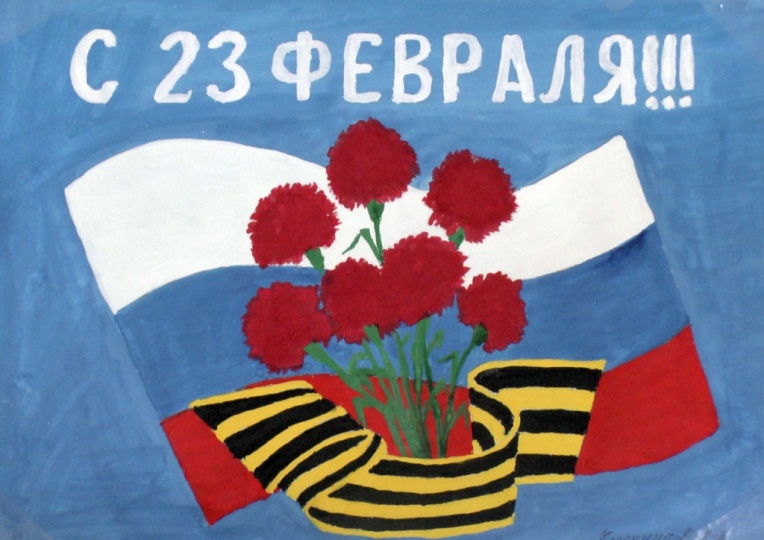 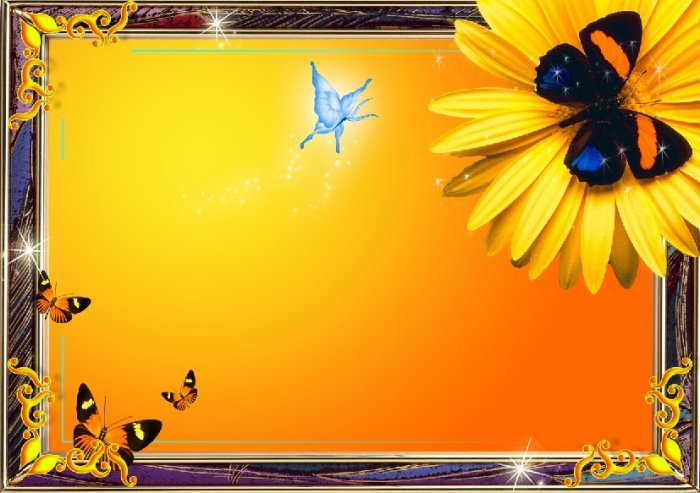 Физминутка 
для глаз
Открываем глазки - раз,
А зажмуриваем - два,
Раз, два, три, четыре,
Раскрываем глазки шире.
А теперь опять сомкнули,
Наши глазки отдохнули.
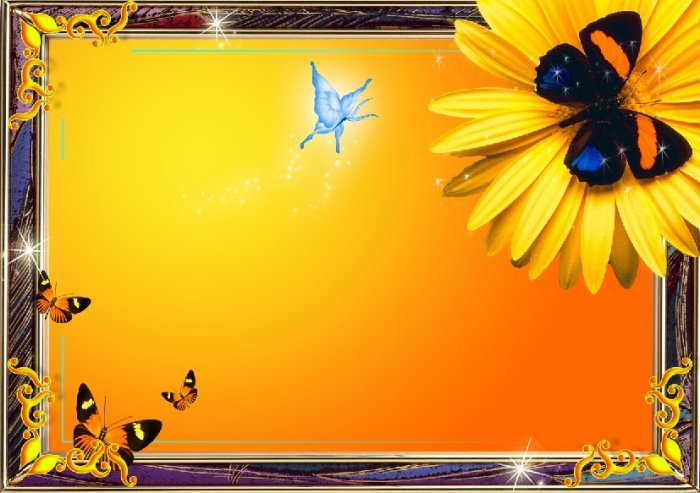 Подведение итогов урока:
Оцените себя:
7-8 пикселей –оценка «5»
5-6 пикселей –оценка «4»
4 пикселя- оценка «3»
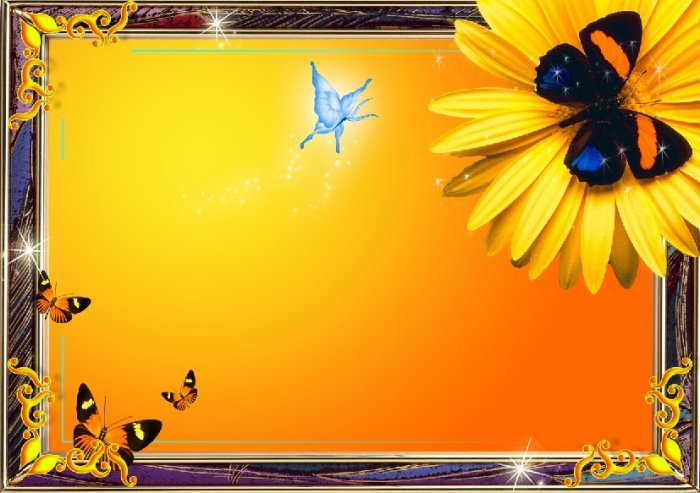 Домашнее задание:
Составить эскиз рисунка на компьютере или альбомном листе по фрагментам стихотворений
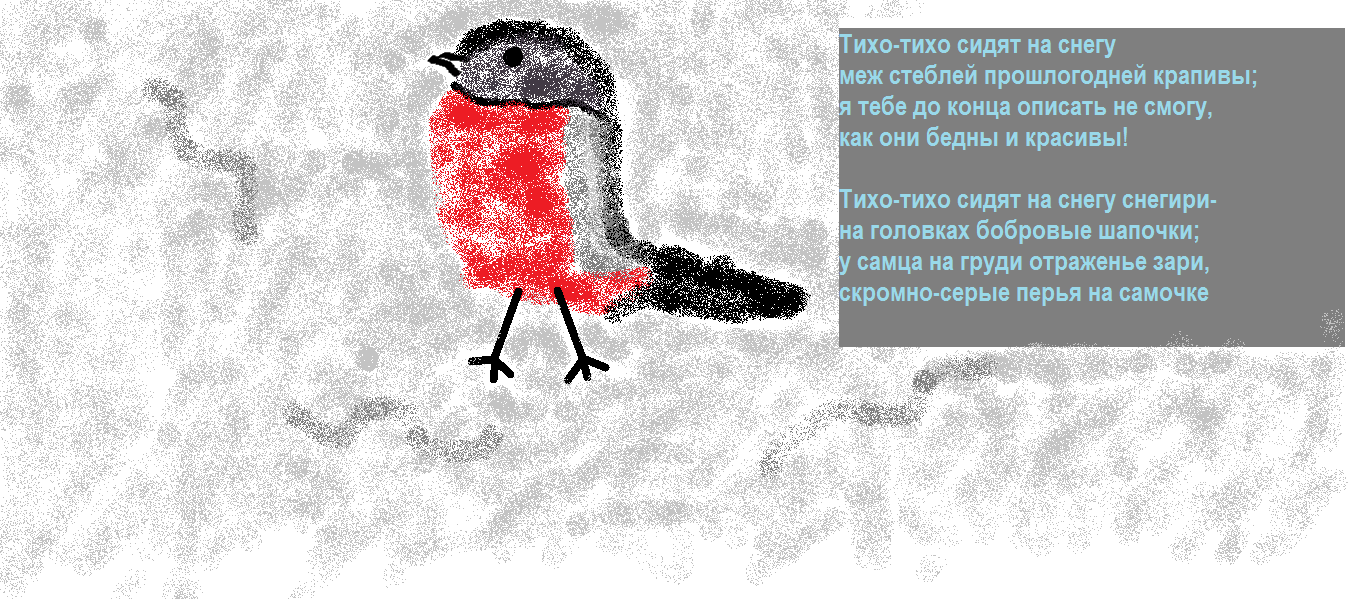 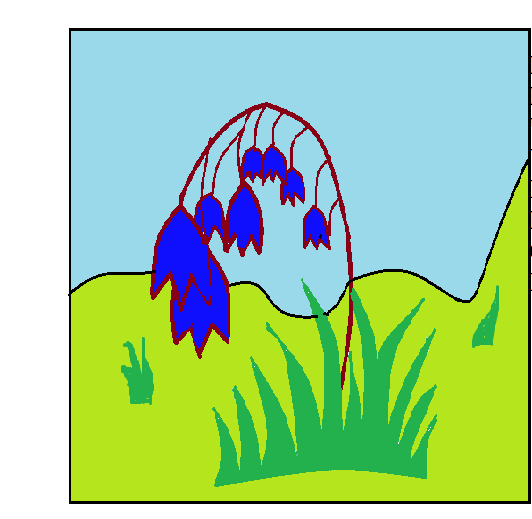 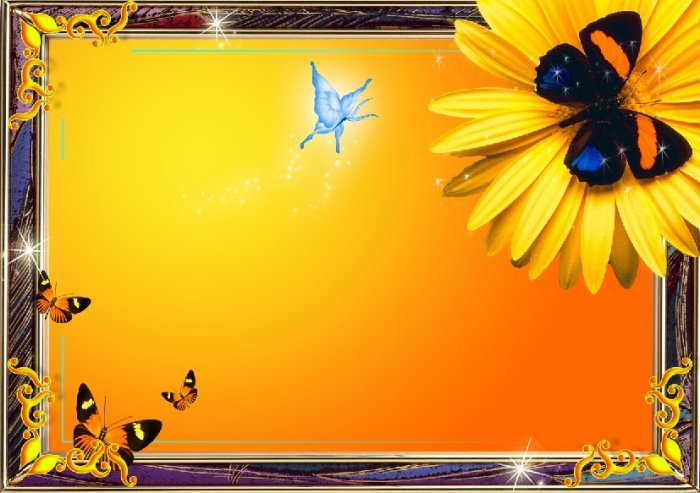 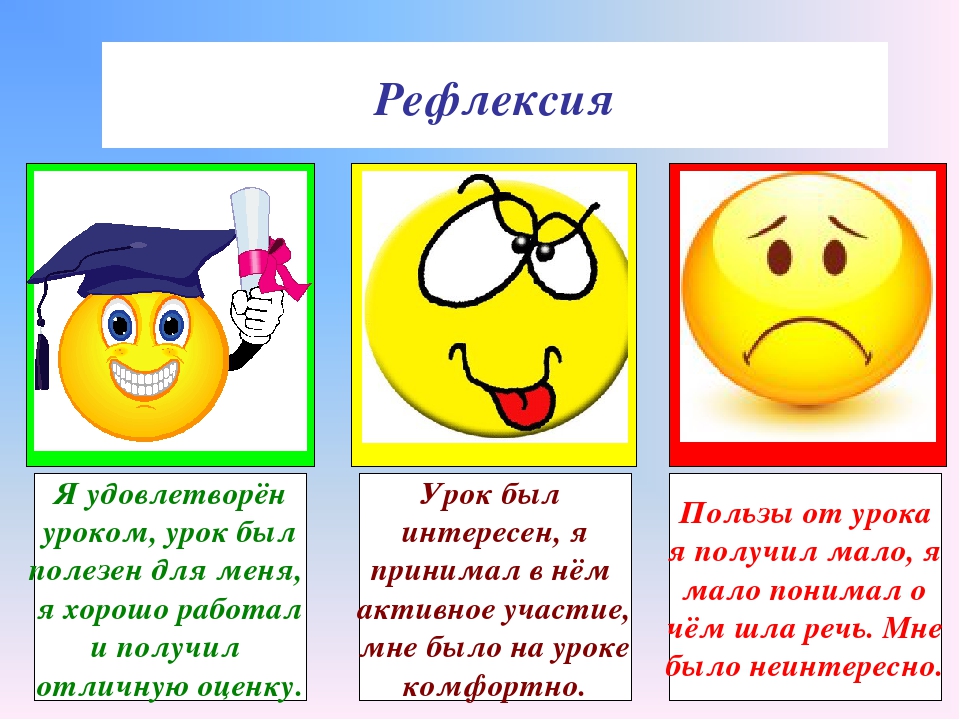 .
Рефлексия
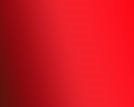 мне понравился урок,
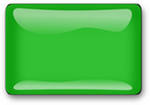 нормальный, обычный урок
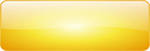 скучный урок, мне не понравилось